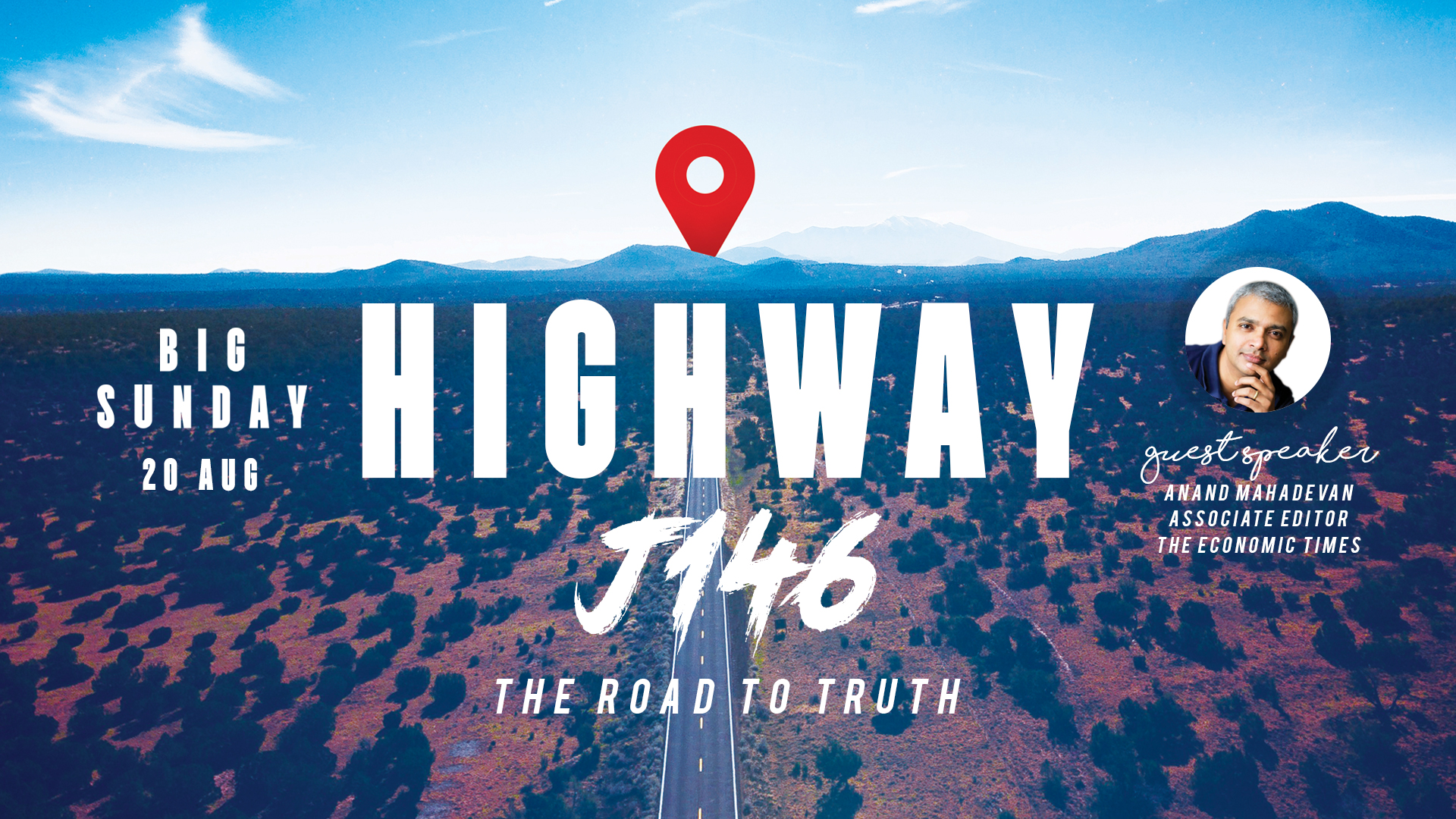 Worship!
Ambition
So Jacob was left alone, and a man wrestled with him till daybreak. When the man saw that he could not overpower him, he touched the socket of Jacob’s hip so that his hip was wrenched as he wrestled with the man. Then the man said, “Let me go, for it is daybreak.” But Jacob replied, “I will not let you go unless you bless me.””

Genesis 32:24-30 NIV
“The man asked him, “What is your name?” “Jacob,” he answered. Then the man said, “Your name will no longer be Jacob, but Israel, because you have struggled with God and with humans and have overcome.” Jacob said, “Please tell me your name.” But he replied, “Why do you ask my name?” Then he blessed him there. So Jacob called the place Peniel, saying, “It is because I saw God face to face, and yet my life was spared.”

Genesis 32:24-30 NIV
1) Idols are always elusive

2) When one idol eludes us, we often start pursuing another

3)
1) Idols are always elusive
Money
Power
Romance
Gen 30: 1-21 When Rachel saw that she was not bearing Jacob any children, she became jealous of her sister. So she said to Jacob, “Give me children, or I’ll die!”2 Jacob became angry with her and said, “Am I in the place of God, who has kept you from having children?”
Sex
21 Then Jacob said to Laban, “Give me my wife. My time is completed, and I want to make love to her.”
22 So Laban brought together all the people of the place and gave a feast. 23 But when evening came, he took his daughter Leah and brought her to Jacob, and Jacob made love to her. 24 And Laban gave his servant Zilpah to his daughter as her attendant.
25 When morning came, there was Leah! So Jacob said to Laban, “What is this you have done to me? I served you for Rachel, didn’t I? Why have you deceived me?”

Gen 29:21-25
2) WHEN ONE IDOL ELUDES US, WE OFTEN BEGIN AN EQUALLY UNFULFILLING PURSUIT OF ANOTHER
3) We can never get hold of our idols, but God invites us and enables us to get hold of Him
This weakness God feigned in wrestling with Jacob is merely pointing to the ultimate weakness Christ would bear on our behalf